TRAVEL PACKING LIST
THE IMPORTANT STUFF
FOR CAR
Passport
Blankets
Tickets and documents
Books
Travel insurance
Coloring Book
Drivers licence
Map
Credit cards/cash
Travel Directions
Gift Cards
Magazines
Pillows
Umbrella
Tablets
Batteries
BATHROOM & TOILETRIES
EXTRAS
Passport
Passport
Tickets and documents
Tickets and documents
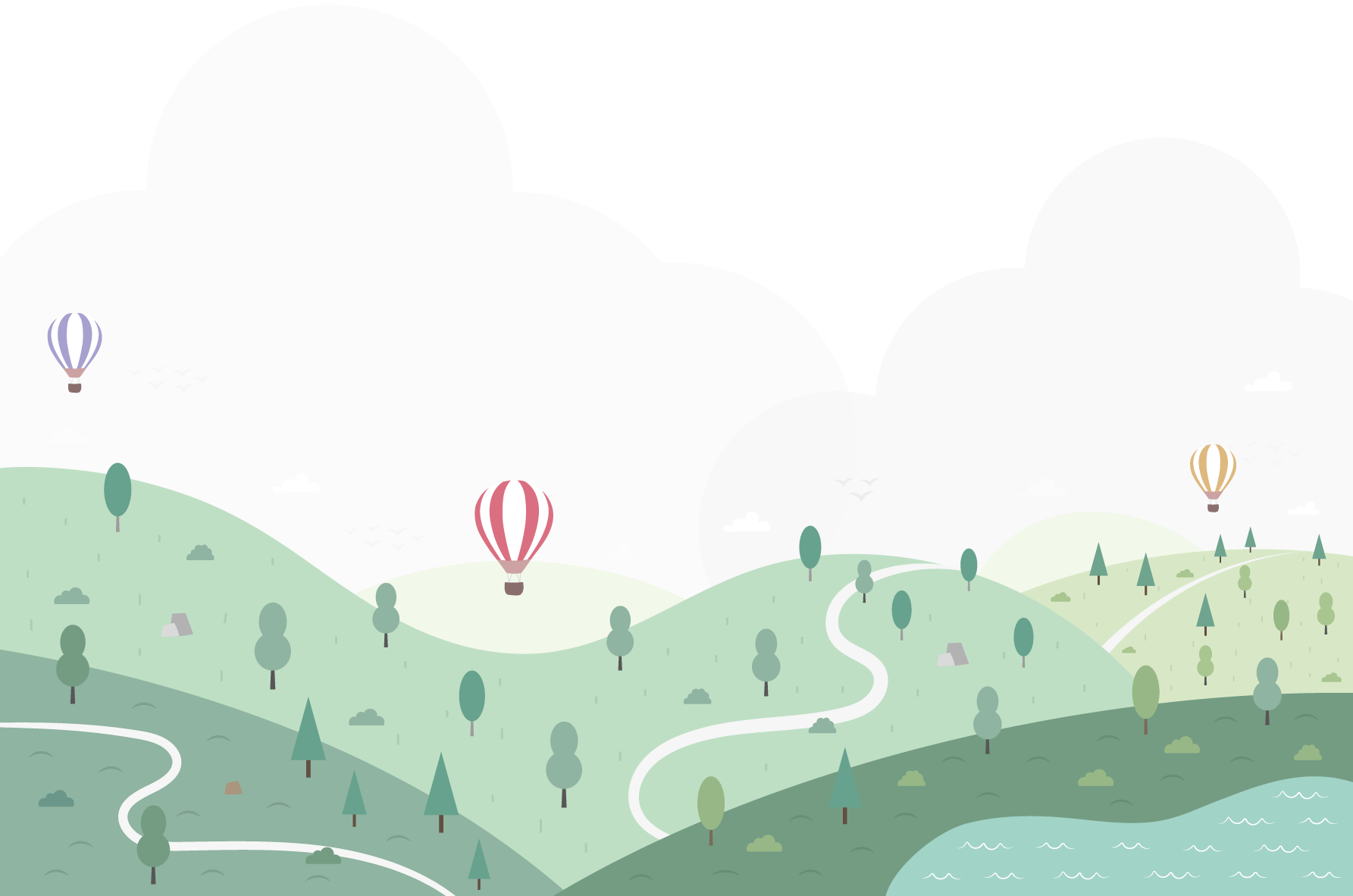 Travel insurance
Travel insurance
Drivers licence
Drivers licence
Credit cards/cash
Credit cards/cash
Gift Cards
Gift Cards
Pillows
Pillows
Tablets
Tablets
Batteries
Batteries